Modelo de Apresentação para o III SENAVI - 2023
Vá em Arquivo > Fazer sua cópia para editar sua versão

Replique e utilize as telas que precisar para seu conteúdo e tome o cuidado de apagar as que não usará, inclusive esta.
Sugerimos que utilize e siga ao máximo essa versão no Google Slides e depois faça o download em PDF, para que a formatação e fonte não sejam perdidas
Arquivo > Fazer download > Documento PDF
Tome cuidado com o excesso de texto: divida em mais telas para que não atrapalhe a absorção da informação.
Cuidado com imagens de baixa qualidade

Bom uso!
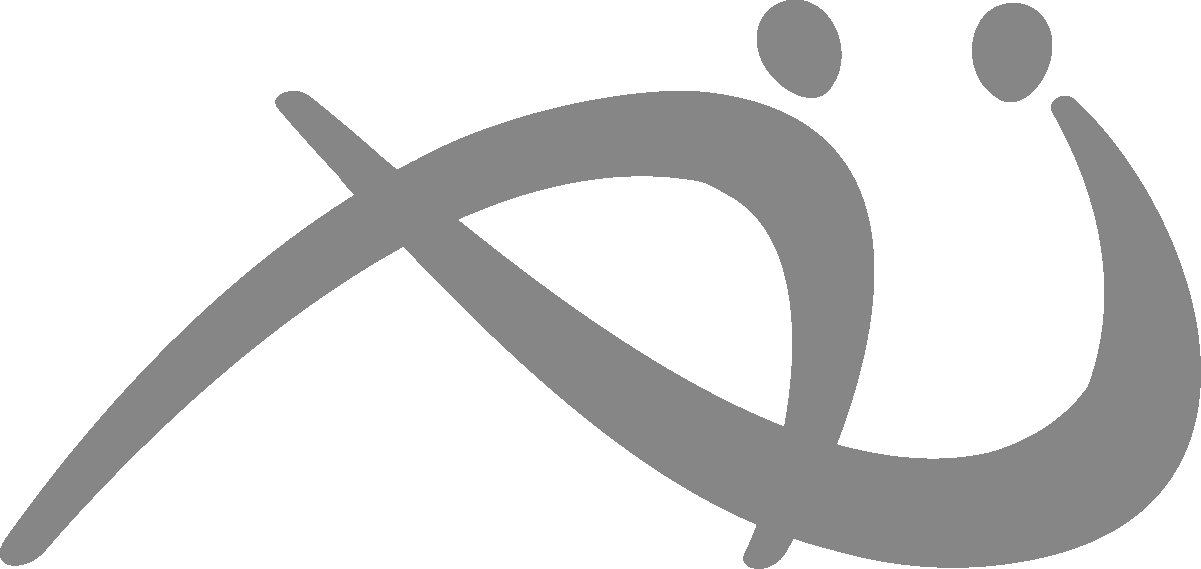 APAGUE ESTA TELA ANTES DE APRESENTAR
Insira aqui seu título, assunto, tema
Insira aqui nome 
Título/cargo/área aqui
Tópico
Subtópico
Tópico
Tópico
Tópico
Tópico
Tópico
Índice
1. Tópico, seção ou parte
Espaço para subtítulo se necessário, apague a caixa de texto se não for utilizá-la
Título do slide
Conteúdo de texto escrito. 
Cuidado para não exceder no volume de texto.
Título do slide
Conteúdo de texto escrito. 
Cuidado para não exceder no volume de texto.
Conteúdo de texto escrito. 
Cuidado para não exceder no volume de texto.
Título do slide que só possui título, possivelmente com imagem abaixo.
(exemplo de inserção de imagem)
(exemplo de inserção de imagem)
Título de texto na lateral de esquema ou imagem
Conteúdo de texto. 
Cuidado para não exceder no volume.
Slide especial para frases curtas de impacto, se necessário
Insira título desta página, que é dividida em duas
Aqui você pode inserir texto para mais destaque ou imagem
Se houver texto associado ou legenda, inserir aqui
(exemplo de inserção de imagem)
Legenda para a imagem inserida
100%
Slide para inserir dado numérico único ou outra informação curta relevante, com a possibilidade deste texto abaixo explicando
Seu nome (palestrante) aqui
Sua área de pesquisa ou cargo

Contato de e-mail
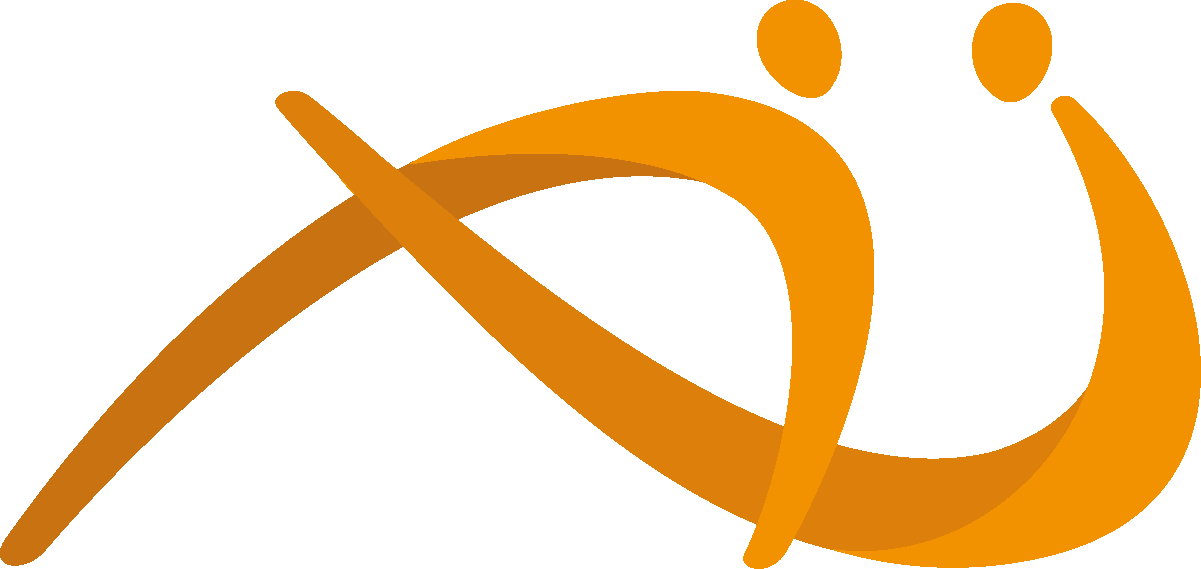